Voeren en verzorgen
Klas DD31 en DD41 MBO Doetinchem
2017-2018
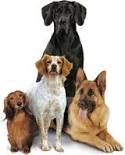 Rasgroepen
Rasgroep 1: Herdershonden en veedrijvers
3 secties:
Honden die gefokt zijn om kuddes te hoeden, zoals de Hollandse herder
Honden die gebruikt worden om vee te drijven, zoals de Border Collie
Honden die de kudde bewaken, zoals de Kuvasz

Hoeders en drijvers zijn actieve honden met veel energie
De bewakers zijn rustige, zelfstandige honden
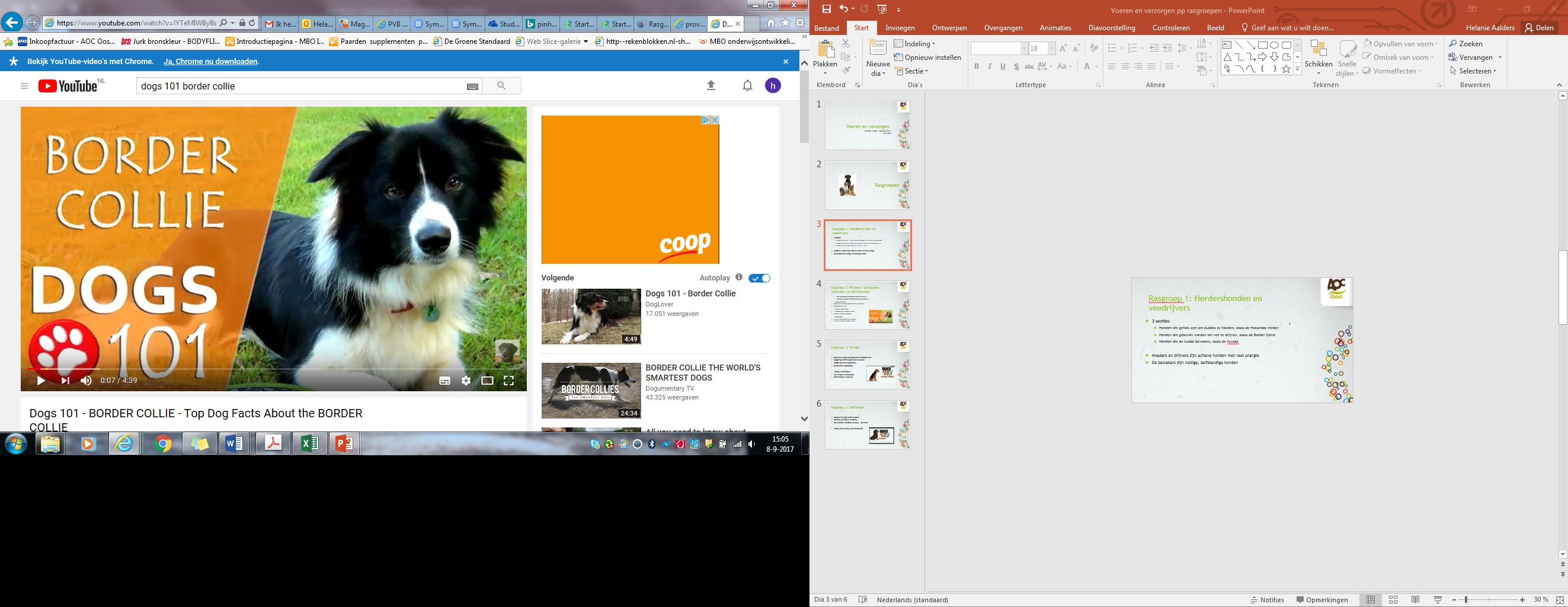 Rasgroep 2: Pinchers, Schnauzers, Mollossers en Sennehonden
Gefokt voor verdelgen van ongedierte en bewaking van het huis.
Uitzondering Dobermann Pincher, gefokt voor waak en verdediging.
Pinchers en Schnauzers:
Actieve en zelfstandige honden met veel jachtinstinct. 
Beschermend van aard.
	Molossers (dogachtingen):
Als verdediger en lastendrager (leger)
Sommige rassen voor gevechten
	Sennenhonden:
Drijven, karren trekken en huis bewaken.
Waaks en zelfstandig. Behoorlijk actief.
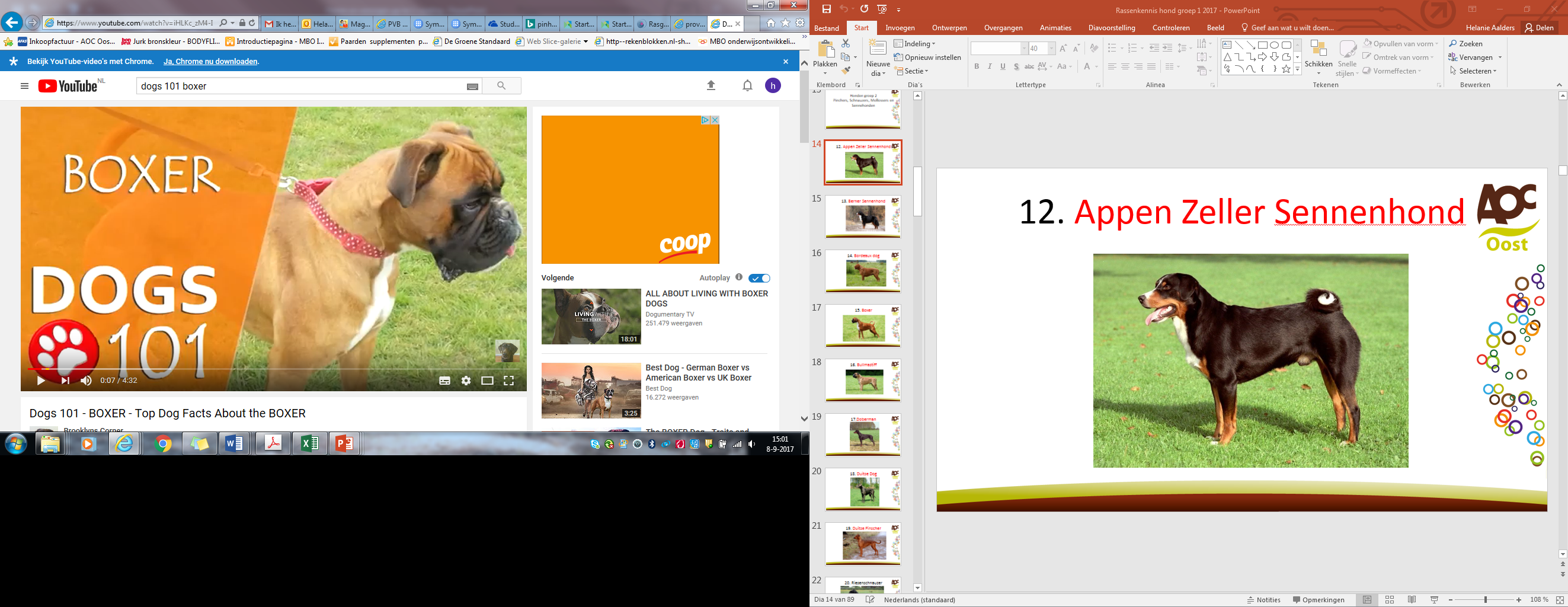 Rasgroep 3: Terriërs
Gefokt om te jagen op ongedierte en schadelijk wild.
Hoogbenige terriërs (jagen boven de grond)
Laagbenige terriërs (gevechten)
Dwerghonden (gezelschap)

Moedig en vasthoudend
Veel energie en echte jagers
Onafhankelijk en eigenwijs
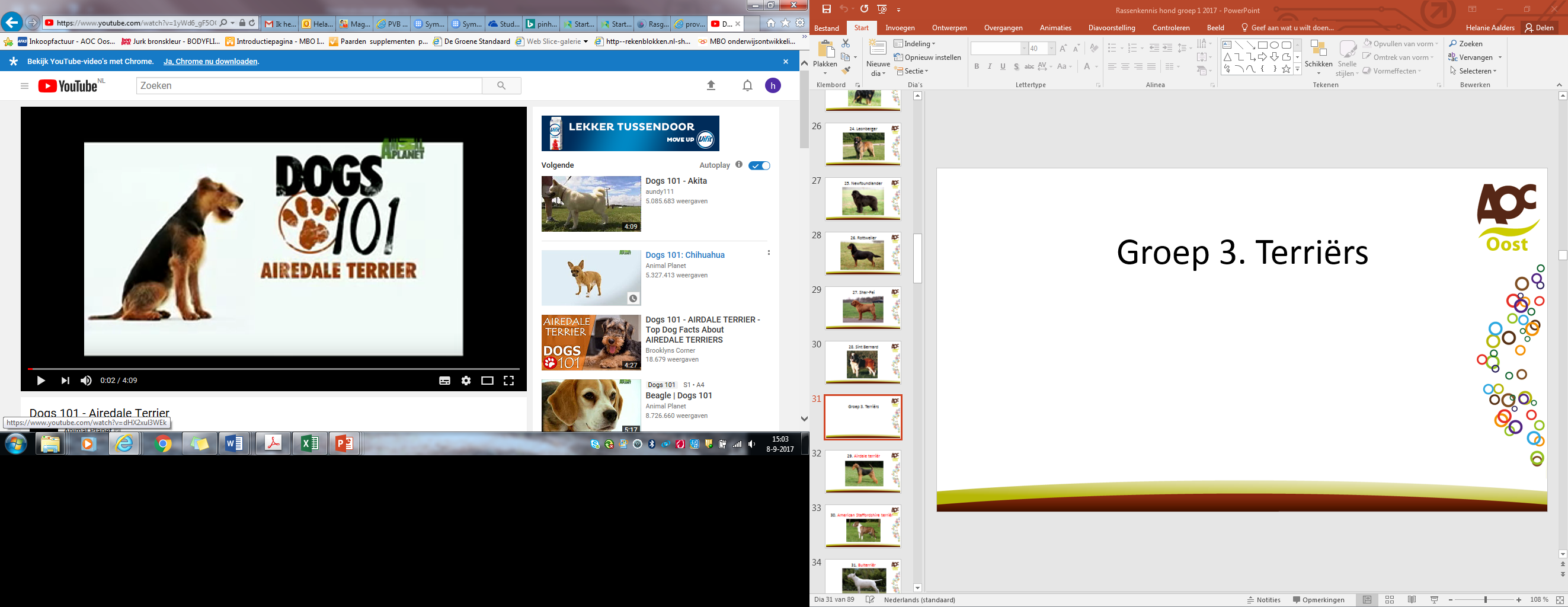 Rasgroep 4: Dashonden
Gefokt om te jagen onder de grond.
Kortharig, ruwharig en langharig.
Drie formaten: standaard, dwerg en kaninchen

Moedig, blaffen graag en zijn zelfstandig.
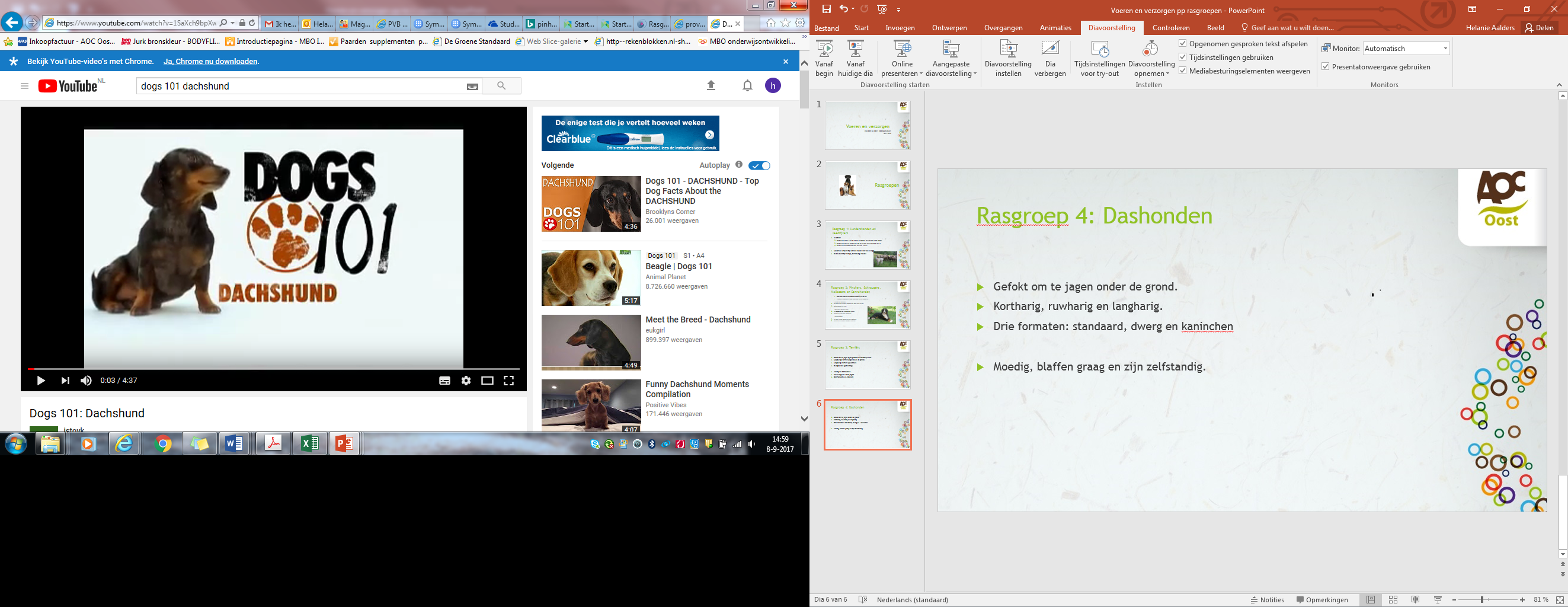